Reverse Mortgages
1
0253924 張錦炘
outline
Introduction
The Evolution of Reverse Mortgages
Sale-Leaseback Transactions
Reverse Annuity Mortgage
Reverse Mortgage
Current Reverse Mortgage Plans
The Home Equity Conversion Mortgage Program
The Home Keeper reverse mortgage
The Cash Account Plan
The Lifestyle Plan
2
Introduction
3
Introduction
“House Rich and Cash Poor”
Many elderly homeowners find that while inflation has increased the value of their homes, it has also eroded the purchasing power of their fixed incomes. 
They find it increasingly difficult to maintain their homes while also paying for needed food, medical, and other expenses. 
Because of their low incomes, many may be unable to qualify for loans to pay for unexpected expenses.
4
Introduction
Since the 1970s, academics and housing advocates have sought to create mortgage instruments that would enable elderly homeowners to obtain loans to convert their equity into income, while providing that no repayments would be due for a specified period or, ideally, for the lifetime of the borrower. 
These instruments have been referred to as reverse mortgages, reverse annuity mortgages, and home equity conversion loans.
5
Mortgage
House
Lump-Sum Payment
Lender
Borrower
6
Mortgage
House
Principal + Interest
Principal + Interest
Lender
Borrower
Principal + Interest
Principal + Interest
7
Reverse Mortgage
House
Payment - Interest
Payment - Interest
Lender
Borrower
Payment - Interest
Payment - Interest
8
Reverse Mortgage
House
Lender
Borrower
9
Introduction
Thus, reverse mortgages are the opposite of traditional mortgages in that the borrower receives payments from the lender instead of making such payments to the lender. 
Reverse mortgages are designed to enable elderly homeowners to remain in their homes while using the equity in their homes as a form of income.
10
The evolution of reverse mortgages
11
The evolution of reverse mortgages
Sale-Leaseback Transactions
Reverse Annuity Mortgage
Reverse Mortgage
12
The evolution of reverse mortgages
Sale-Leaseback Transactions
Under a sale-leaseback transaction a property is sold to a buyer who simultaneously leases the property to the seller.
In the 1970s, some advocates suggested sale-leaseback transactions as a way for elderly homeowners to convert the equity in their homes into a source of income.
The burden of property taxes, home insurance, and repair and maintenance costs would rest with the new owner.
 It is argued that these costs make it difficult for elderly homeowners to remain in their homes or cause them to make trade-offs between making home repairs and taking care of necessities such as food and health care.
13
The evolution of reverse mortgages
Reverse Annuity Mortgage
Under a reverse annuity mortgage (RAM), equity in the home is used as security for a loan. An annuity is purchased with the loan proceeds and the borrower receives monthly annuity income, less mortgage interest. The borrower pays only interest on the loan — repayment of the principal is deferred until the death of the owner, the sale of the property, or some prescribed date.
14
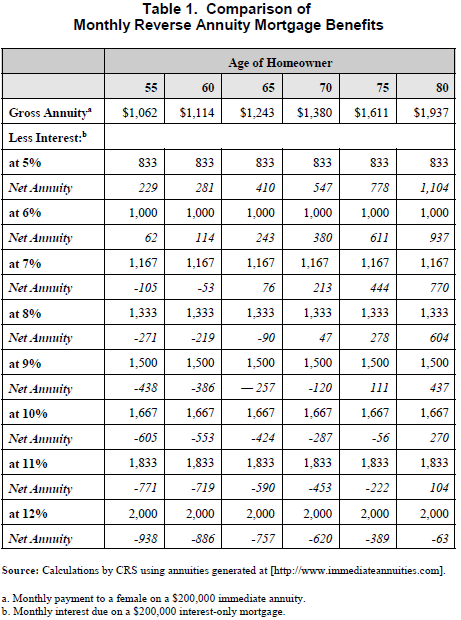 Reverse Annuity Mortgage
Table 1 shows the net annuity that would be available under a RAM to a female homeowner for a range of ages and interest rates. 
It is assumed that a borrower obtains a $200,000 interest-only mortgage on the property and uses the proceeds to purchase an annuity.
The age shown is the borrower’s age when the loan was taken.
15
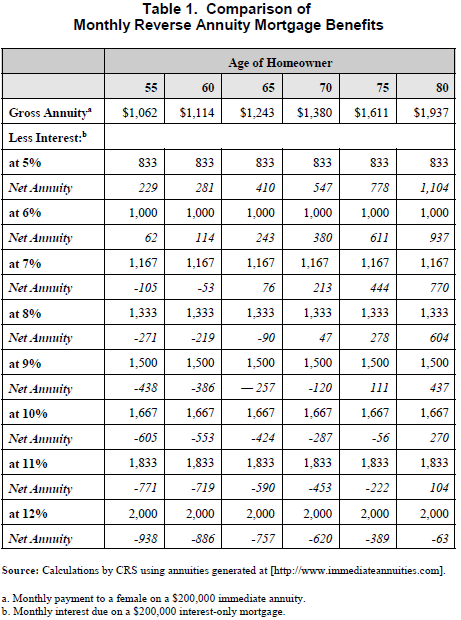 Reverse Annuity Mortgage
Rising interest rates are a risk for homeowners and that the interest rate risk is greater for younger borrowers.
For the homeowner, another risk of the RAM is that the borrower may die too soon. Of course the owner could have purchased an annuity with a 10 years certain option or cash refund option. These options reduce the monthly annuity payments and thereby reduce the financial viability of the RAM.
The risks for lenders are that the owner may live too long (mortality risk).
16
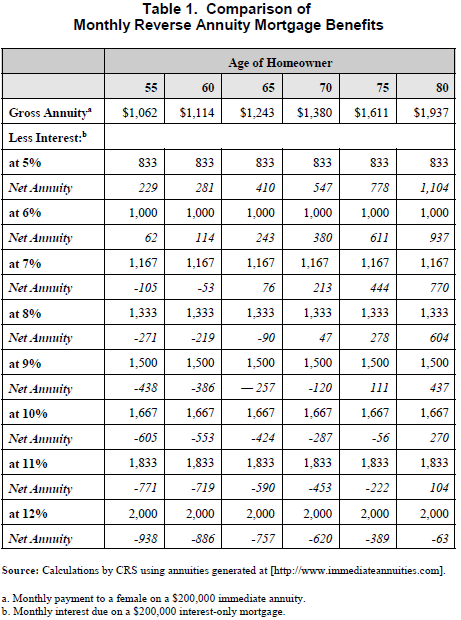 Reverse Annuity Mortgage
Rising interest rates are a risk for homeowners and that the interest rate risk is greater for younger borrowers.
For the homeowner, another risk of the RAM is that the borrower may die too soon. Of course the owner could have purchased an annuity with a 10 years certain option or cash refund option. These options reduce the monthly annuity payments and thereby reduce the financial viability of the RAM.
The risks for lenders are that the owner may live too long (mortality risk).
17
The evolution of reverse mortgages
Reverse Mortgage
In general, reverse mortgages may take one of two forms — term or tenure.
Under term reverse mortgages the borrower is provided with income for a specified period.
Under tenure reverse mortgage the borrower is provided with income for as long as they continue to occupy the property.
18
The evolution of reverse mortgages
Reverse Mortgage
The largest risk the lender faces is the risk that over time the outstanding debt may grow to be greater than the property value.
The least risky reverse mortgage is the term reverse mortgage under which payments stop after a specified number of years. Payments to the homeowner are calculated so that the loan reaches a target balance at the predetermined period. That target balance is less than 100% of the property value when the loan was originated. As long as the property has not depreciated during the period, the lender is assured that sale of the property will provide sufficient funds to repay the loan.
19
The evolution of reverse mortgages
Reverse Mortgage
For lenders, the most risky reverse mortgage is the tenure reverse mortgage because the borrower is guaranteed lifetime income and lifetime occupancy of the home. In this case, the collateral risk may be significant if the age of entry is too low, if property appreciation rates are overestimated, or if occupant survival rates are underestimated.
In general, prior to the 1990s lenders were only willing to make term reverse mortgages. The payment options under these term reverse mortgages are relatively easy to calculate — all that is needed is the interest rate, the term of the loan, and the end-of-term loan balance.
20
The evolution of reverse mortgages
Reverse Mortgage
The age of the homeowner is not a factor in term reverse mortgages, homeowners would receive the same income regardless of age. If the owner lives longer than the loan term, the home would have to be sold to pay off the debt.
This feature, however, made term reverse mortgages unattractive to homeowners who faced the prospect of having to sell their homes at a specified date, and to lenders who faced the prospect of risking their reputations by forcing such sales. For these reasons there have been few takers for term reverse mortgages.
21
Current reverse mortgage plans
22
Current reverse mortgage plans
The Home Equity Conversion Mortgage Program
The Home Keeper reverse mortgage
The Cash Account Plan
The Lifestyle Plan
23
Current reverse mortgage plans
The HECM, Home Keeper, and Cash Account plan all provide the borrower with lifetime occupancy of the home — “tenure” reverse mortgages. The availability of tenure reverse mortgages is likely the cause of the dramatic growth of reverse mortgages in the past few years.
These tenure reverse mortgages also provide the borrower with flexibility on how the income from the mortgage is received. 
A borrower may receive monthly payments as long as the property is occupied by the borrower. The borrower may receive a line of credit which grows at some specified annual rate and upon which the borrower may make draws as needed. The borrower may choose to receive a large up-front cash advance. Or the borrower may choose any combination of the above, such as a smaller cash advance, a line of credit, and monthly income.
24
Current reverse mortgage plans
The Home Equity Conversion Mortgage Program
It was the first nationwide reverse mortgage program which offered the possibility of lifetime occupancy to elderly homeowners. The borrowers must be elderly homeowners who own and occupy their homes. The interest rate on the loan may be fixed or adjustable. The homeowner and the lender may agree to share in any future appreciation in the value of the property.
25
Current reverse mortgage plans
The Home Equity Conversion Mortgage Program
The borrower can choose from five payment plans:
Tenure - equal monthly payments as long as at least one borrower lives and continues to occupy the property as a principal residence.
Term - equal monthly payments for a fixed period of months selected by the borrower.
Line of Credit - installments at times and in amount of borrower’s choosing until the line of credit is exhausted.
Modified Tenure - combination of line of credit with monthly payments for as long as the borrower remains in the home.
Modified Term - combination of line of credit with monthly payments for a fixed period of months selected by the borrower.
26
Current reverse mortgage plans
The Home Equity Conversion Mortgage Program
Borrowers are required to purchase insurance from Federal Housing Association (FHA). 
          The insurance serves two purposes: 
   	(1) It protects lenders from suffering losses if the final loan balance exceeds the 		      proceeds from the sale of a home.
   	(2) It continues monthly payments to the homeowner if the lender defaults on the loan.
27
Current reverse mortgage plans
The Home Keeper reverse mortgage
The borrowers have the option of receiving monthly payments, a line of credit, or a combination of the two.
The interest rate on the loan adjusts monthly according to changes in the one month certificate of deposit index published by the Federal Reserve. Over the life of the loan the rate may not change by more than 12 percentage points.
The loan becomes due and payable when the borrower dies, moves, sells the property, or otherwise transfers title.
28
Current reverse mortgage plans
The Cash Account Plan
The Cash Account Plan is available to seniors 62 years or older who own homes with a minimum value of $75,000. 
It differs from the two products above in that it does not offer the borrowers an option of getting monthly payments. It provides an open-end line of credit that is available for as long as the borrower occupies the home. The borrower can draw on the line of credit in full or part at any time; the minimum draw is $500. The unused portion of the line of credit grows by 5% annually.
29
Current reverse mortgage plans
The Cash Account Plan
A monthly servicing fee is automatically added to the loan. The interest rate charged to the borrower is equal to the current six-month London Interbank Offered Rate (LIBOR) plus 5 percentage points. The rate is adjusted semi-annually, but the interest rate may never rise more than 6 percentage points above the initial rate.
30
Current reverse mortgage plans
The Lifestyle Plan
The Lifestyle Plan product is similar to the Cash Account plan, and is designed for owners of high value homes. The interest rate on the new Lifestyle Plan is the six-month LIBOR Index, plus 3.6 percentage points.
31
END
32